Queens’ School 
Best Practice
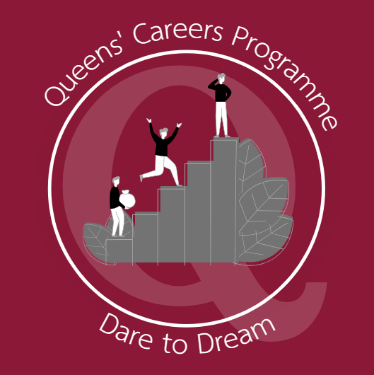 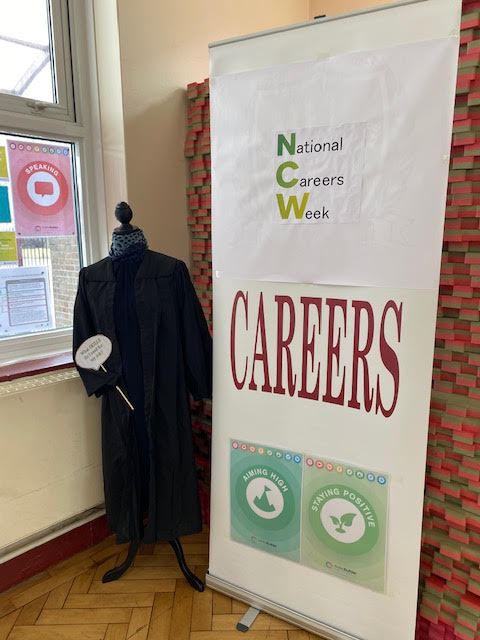 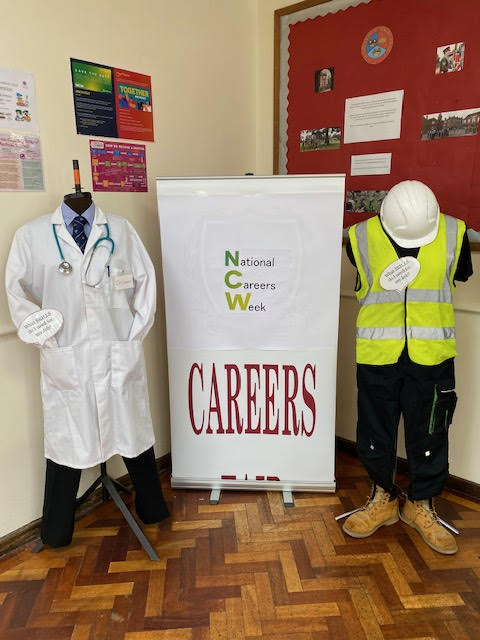 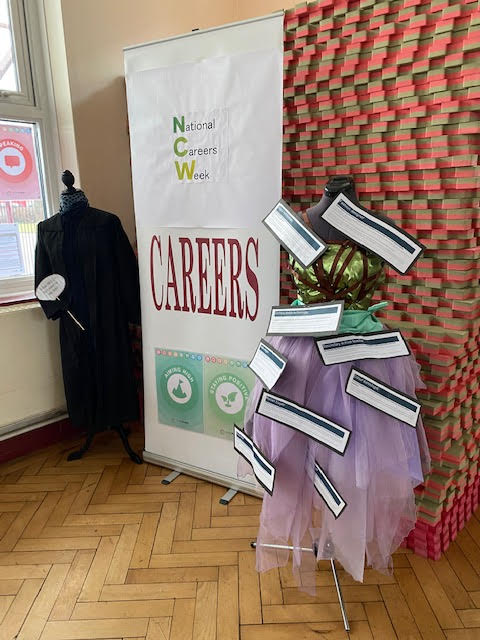 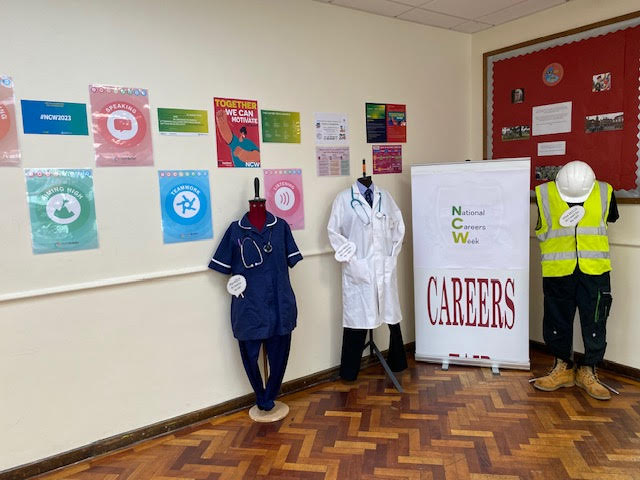 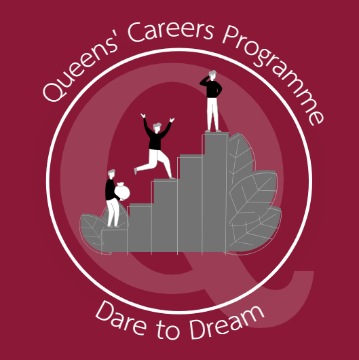 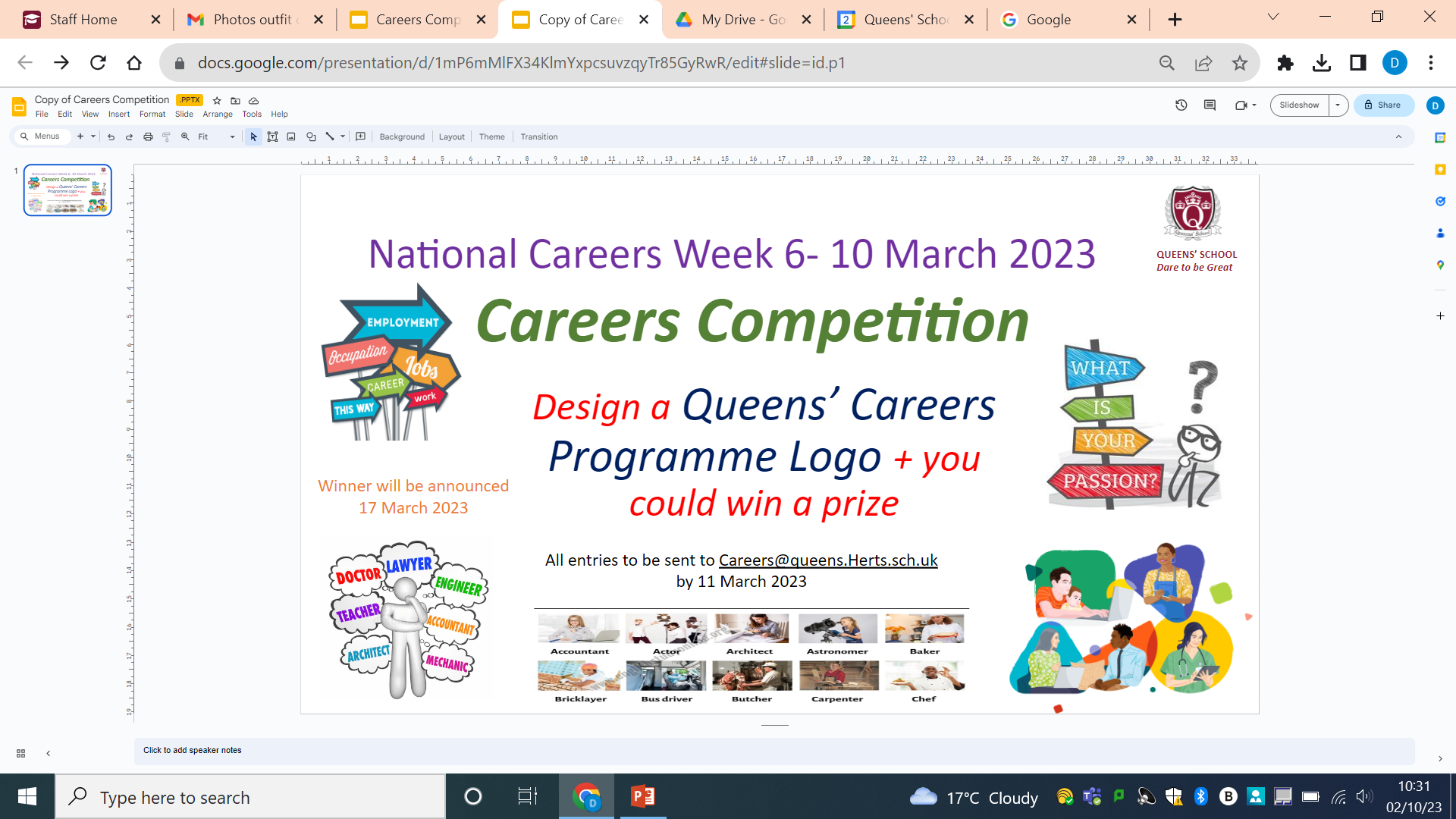 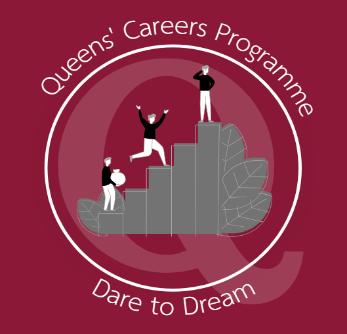 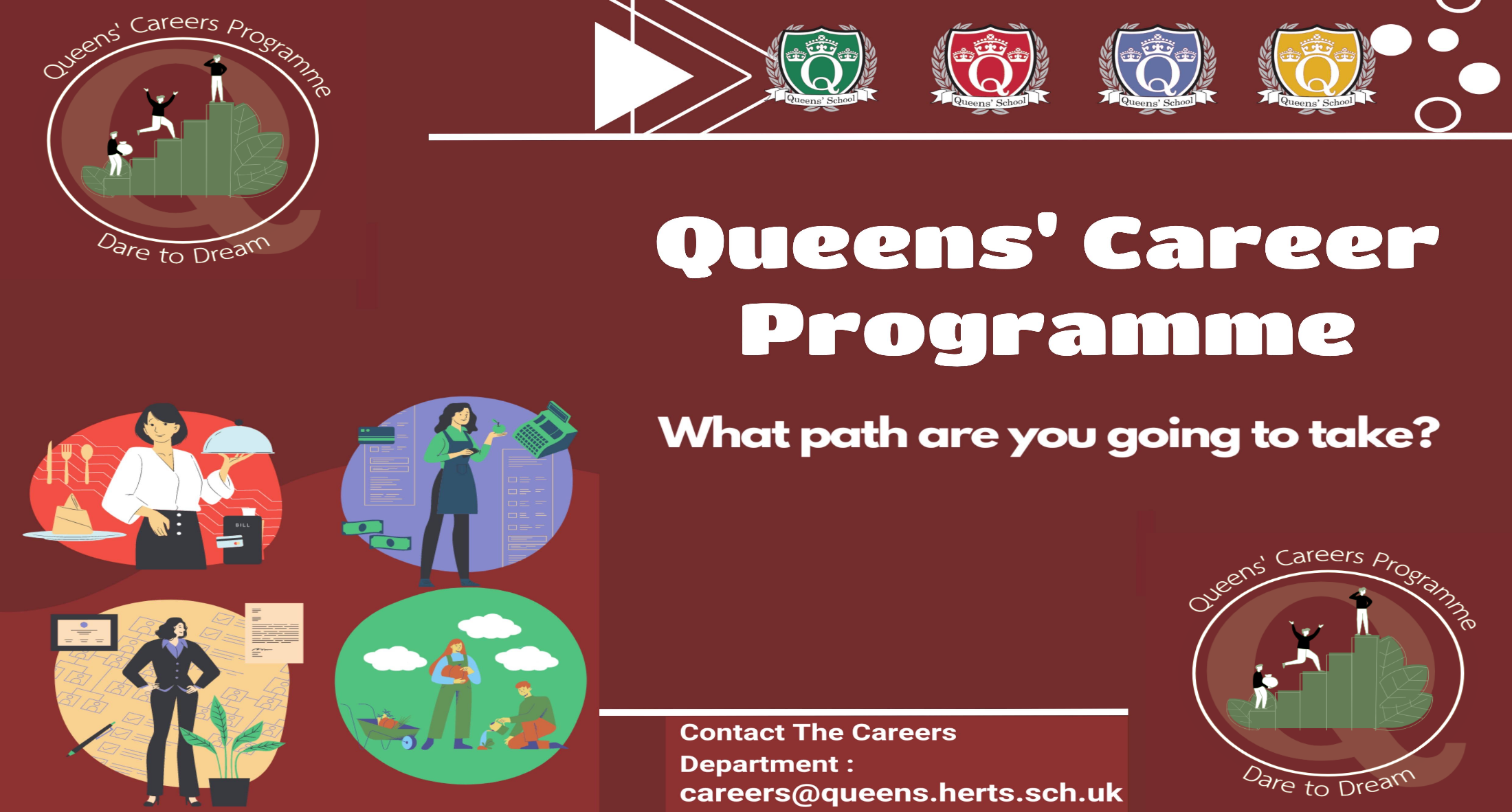 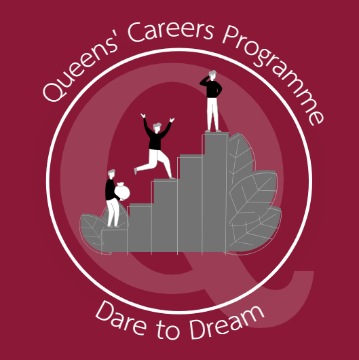 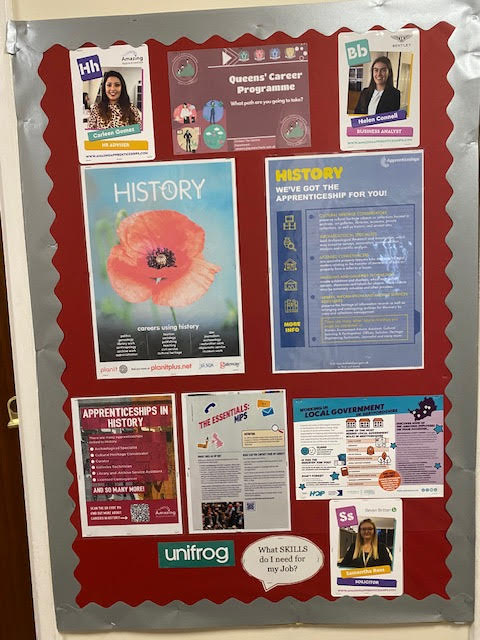 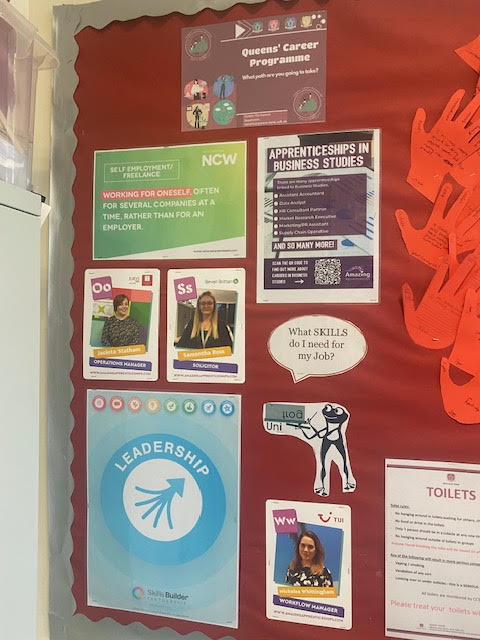 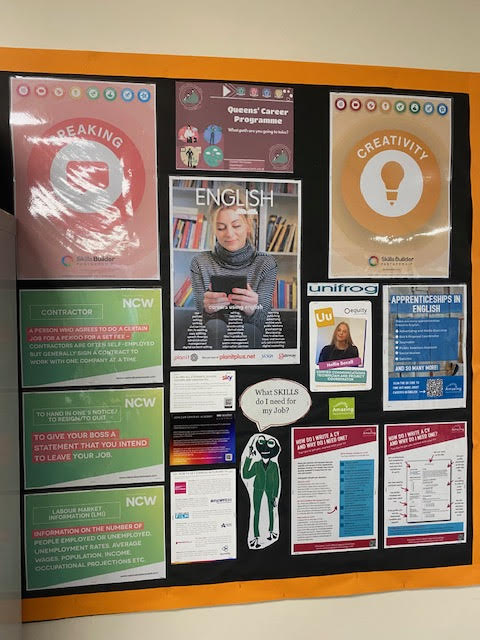 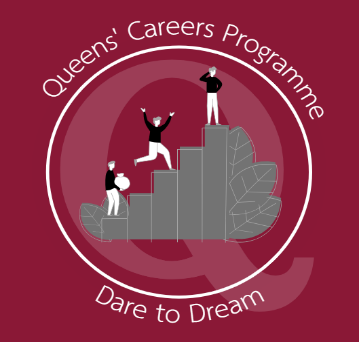 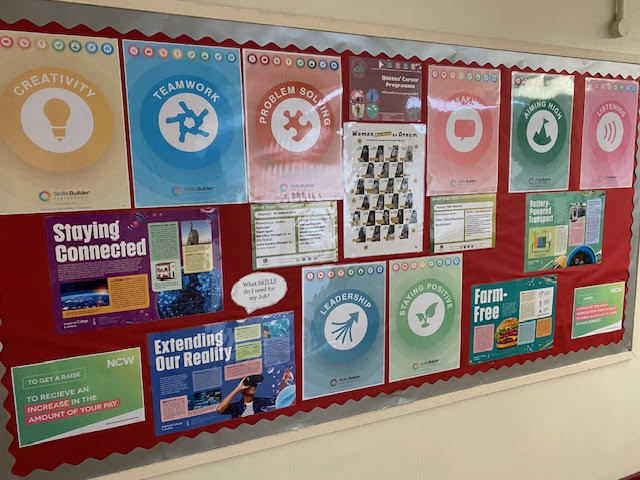 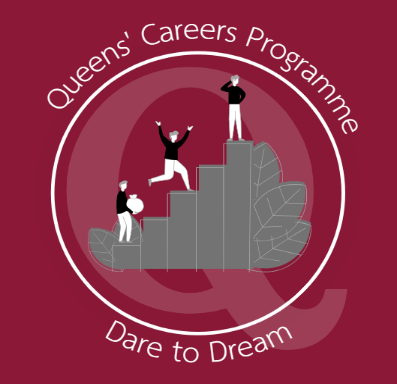